Exploring How Generational and Career Developmental Influences Intersect in College Counseling Centers
Jennifer Barch, PhD, LPC, ACS, NCC & Briana Steele, MA, LPC, NCC 

March 1, 2020
2020 ACCA Annual Conference
[Speaker Notes: * Introduce Selves]
Goals/Objectives
Identify basic stages of career development
Name basic generational characteristics
Discuss the intersection of careers and generations in the workplace
Apply to service delivery in your counseling center
[Speaker Notes: *Briana]
Why this topic?How does this fit with this conference?
“No matter what your job or your industry, no matter what your generation, you are part of the biggest demographic shift the workplace has ever seen” (Generational Edge, 2020)
www.generationaledge.com
“Old School” ways of looking at career and work – linear career development models 
“The New Generational Landscape”
How is your counseling center running???????
[Speaker Notes: *Jennifer
Career development modes still have their place in our world of work, however we know so much more about how to find satisfaction with work 
We will start with the basics of career development and then look into the work  and generations in  more depth
- Think about the question]
Life-Career Rainbow
[Speaker Notes: * Jennifer 
Use a more linear career & adult developmental model to help understand the points for this presentation
Take a quick glance at this chart – based on Super’s life span – life space model 
Generationally – Developmentally: we are going to generalize – may not always be true]
Quiz
Where do you fit in your career stages?
What are your honest thoughts and feelings about your work environment?
Looking Deeper at Your Career Development (1-10)
[Speaker Notes: * Briana – hand out quizzes – just do the first 10
Looking Deeper – questions 
Disucssion]
Career-(child/adolescence) Development
Exploration
Growth
Ages 15-24
“Trying Out”  through classes, work, experiences and hobbies
Tentative choice and skill development
Ages 0-14
Development of self concept, attitudes, needs and the general world of work
[Speaker Notes: *Jennifer
Use information from the ASCA National Model to talk about career development in early ages – don’t spend much time on the topic, just give some info
Elementary 
Middle
High
College readiness]
Career-(adult) Development
Maintenance
Establishment
Ages 45-64
Continual adjustment process to improve position
Ages 25-44
Entry level skill building and stabilization through work experiences
[Speaker Notes: *Jennifer
Most people in this room probable fit into one of these stages]
Career-(adult/retirement & change) Development
Career Maturity and/or Second Careers
Decline
Extent to which a person has mastered career tasks important to their development level
Be set aside from others (in family or community of origin)
Self-fulfillment
Change in work environment
Ages 65 and up
Reduced work load
Prepare for retirement
[Speaker Notes: Career maturity is important to note because it can be based on developmental and environmental factors, not necessarily age, number of years of work or generational identity 
Career maturity is also related to the extent that a person  can effectively cope with situations – vocationally and psychologically -  within each stage of development]
Developmental tasks at the different stages
[Speaker Notes: *Jennifer
People seek career satisfaction through work roles in which they can express themselves and further implement and develop their self-concept.
Super states that in making a vocational choice individuals are expressing their self-concept, or understanding of self, which evolves over time.]
Employee Life-Cycle
[Speaker Notes: Uses 5 stages]
Employee Life Cycle
[Speaker Notes: Uses 6 stages 
Newswire.com]
Employee Life-Cycle
[Speaker Notes: Uses 7 steps – more information about the company 
Clifton Strengths – newswire.com]
[Speaker Notes: *Briana
A fun test, about generations and what you remember
We are going to look a little deeper into the generations and work styles -]
Some Facts:“New Generational Landscape”
Millennials outnumber Baby Boomers in the workplace; by about 3%, however is growing rapidly
Baby Boomers, Gen X and Millennials compete for influence without consensus about work ethic or efficiency 
Age and experience no longer indicate role in the workplace
1 in 3 employees reports to someone younger
1 in 7 reports to someone a decade younger 
Baby Boomer-shaped workplace culture is dissolving 
Gen X remain outliers at work – biggest challenge is working with Millennials
Millennials and Baby Boomers are similar – except with technology
[Speaker Notes: *Briana
Generational edge]
Baby Boomers
Born between 1946 and 1964 
No longer the largest generation of Americans (have been surpassed by Millennials)
Taught to be independent and to believe they could control their own destiny
Resulted in the anti-authoritarian counterculture movement of the 1960s, then transformed into a see-how-fast-I-can-get-rich materialism in the 1980s 
This generation has had a massive influence on the American economy and culture
[Speaker Notes: Historical and societal influences  Reciprocal relationship; How this affects perceptions and behaviors]
Baby Boomers Work Style
Identified as generation most engaged in work 
Having interesting and challenging work was identified as a significant value for this generation 
May believe Generation Xers want to change tried-and-true strategies and are impatient
Favor teamwork more than Generation Xers
Altruism is more important to this group than others
Generation X
Born between 1965 and 1976  
Well-educated and media-savvy 
Many of the nation's parents with children under age 18 are Gen Xers 
Conflict between work and family is a Generation X problem just as it was for Baby Boomers
Generation X Work Style
Identified as the generation most interested in extrinsic rewards, such as salary, material possessions, and prestige 
May believe Millennials are self-absorbed and spoiled
One study found Generation X preferred to work alone, and was more self-reliant and competitive, after controlling for gender, salary, and rank 
Entrepreneurial and often develop out-of-the-box and innovative solutions
Xennials
A "micro-generation" born between 1977 and 1985
Also called the "Oregon Trail Generation“ or the “Catalano Generation”
Also affected by the recession because of a combination of student-loan debt and job loss
Individuals from this generation aren’t nearly as cynical as the stereotypical Gen Xer, but also aren’t nearly as optimistic as the stereotypical millennial
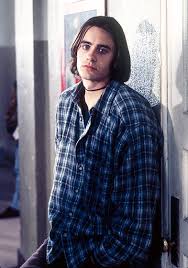 Xennials Work Style
Identified as team players, and capable of striking a work-life balance due to experiencing life before technology, as compared to Millennial counterparts
Can be highly adaptive and eager to learn due to coming of age during the dawn of technology 
Can be strong intergenerational-mediators due microgeneration status and the overlap this entails
Millennials
Born Mid-1980s to Mid-1990s
Most Millennials began their careers in the midst of the Great Recession and its aftermath
Many are burdened by student loan debt, and may be struggling to get ahead
Many Millennials have postponed marriage, delayed childbearing, and resisted buying homes due to financial difficulties
[Speaker Notes: Negative reputation, but again, remember the historical and societal influences affecting perceptions and behaviors]
Millennials Work Style
May prefer leaders promoting individual fulfillment over task or organizational success 
Identified as the most digitally connected generation, these individuals are the most technologically adept and literate 
May believe that Generation Xers are pessimistic and distrustful
Reduced importance of work-life balance from previous generations 
Identified as least engaged at work generation 
Desire work that is “fun” to increase engagement, as well as flexibility in when, where, and how work is completed
Generation Z or iGeneration
Born Mid-1990s to 2010
Too young to be employed in college counseling centers currently, so this generation has not been included for consideration
Increased consideration in future years will be necessary
Who works in your counseling center?
[Speaker Notes: *Briana
Discussion – explain what we look like in the center for wellness]
[Speaker Notes: *Jennifer
General overview of the work assets from generations 
Intersection of generation and career development 
Newwire.com]
The cost of generational conflicts in your counseling centers
Turnover:  there is an actual dollar amount associated with the cost of hiring, processing and training a new employee
Absenteeism: Unscheduled days off to avoid conflicts
Wasted Time: Employees spend up to 2.8 hours daily avoiding tasks, it can be related to conflicts with generations  
Reduced Productivity: When generations are not communicating effectively quality falls
Legal Costs: If there are lawsuits filed related to conflicts, HR issues, personnel problems or problems 
Soft Costs: All those variable that affect the bottom line – such as low morale, poor problem solving, negative reputation, etc.
[Speaker Notes: *Jennifer
Generational edge]
Communicating with Others
How do others perceive us?
W.V. Dept. Transportation e-Learning series
[Speaker Notes: *Jennifer
How do other perceive us worksheet 
Give hand out -discussion
WV Dept of Transport]
Communication and working with other generations
Review of the “Charts” handout from WV Dept. of Transportation training program 
How can you make routine changes and how can you make systemic changes in your organization?
[Speaker Notes: Discussion
Check the time – more disscuion or less depending on time]
Summary/Questions/Discussion
References
BlessingWhite, Inc. (2011). Employee engagement report 2011. Beyond the numbers: A practical approach for individuals, managers, and executives. Retrieved from http://www.blessingwhite.com/eee_report.asp
Dittman, M. (2005). Generational differences at work. Monitor, 36(6), 54.
Employee Development Systems, Inc. (2012). Marcia & Personal Effectiveness, June 14, 2012. Career Development Quiz, retrieved on 1/31/2020 from http://www.employeedevelopmentsystems.com/2012/06/career-development-quiz/
Erts, N. (2019). Ignore xennials at your peril. Retrieved from https://startupstash.com/the-xennials-and-why-they-matter/
Lebowitz, S & Akhtar, A. (2019). There's a term for people born in the early '80s who don't feel like a millennial or a Gen Xer. Here's everything we know about it. Retrieved from https://www.businessinsider.com/xennials-born-between-millennials-and-gen-x-2017-11
Lyons, S & Kuron, L. (2013). Generational differences in the workplace: A review of the evidence and directions for future research. Journal of Organizational Behavior, 35, S139-S157. doi: 10.1002/job.1913
Lyons, S., Duxbury, L., & Higgins, C. (2005). An empirical assessment of generational differences in work-related values. Paper presented at the annual meeting of the Administrative Sciences Association of Canada, Toronto, Ontario, Canada.
New Strategist Press. (2018). American Generations : Who They Are & How They Live (Vol. 9th edition). East Patchogue, New York: New Strategist Press, LLC.
Newwire.com (2017). Multigenerational leadership reduces generational workforce conflict (January 17, 2017). Retrieved on 2/21/2020 from : http://newswire.com/news/multigenerational-leadership-reduces-generational-workforce-conflict-18476771
NZ Careers. Career development: Theories and models, Donald Super Developmental Self-Concept. Retrieved  on 2/12/2020 from https://www.careers.govt.nz/assets/pages/docs/career-theory-model-super-20170501.pdf
NZ Careers. Career development: Super’s Theory. Retrieved  on 2/12/2020 from https://www.careers.govt.nz/resources/career-practice/career-theory-models/supers-theory/
Pendell, R. & Ott, B. (2018). 7 Ways to use Clifton Strengths to improve your employee experience strategy. Gallup: Workplace Oct. 22, 2018. Retrieved on 2/21/2020 from https://www.gallup.com/workplace/243791/ways-cliftonstrengths-improve-employee-experience-strategy.aspx
References
Seketa, K. (2019). Understanding the employee lifecycye helps attract – and retain –talent. Brand, Leadership July 2, 2019. Retrieved on 2/21/2020 from https://elementthree.com/blog/employee-lifecycle-attracts-and-retains-talent/
Sesangthong, T. (2009). Which Generation Am I? A Personality Quiz. http:ectd.du.edu/uploads/19833130.pdf
Sirias, D., Karp, H.B., & Brotherton, T. (2007). Comparing the levels of individualism/collectivism between Baby Boomers and Generation X: Implications for teamwork. Management Research News, 30, 749-761.
Solnet, D. & Hood, A. (2008). Generation Y as hospitality industry employees: An examination of work attitude differences. Queensland, Australia: University of Queensland. Retrieved from http://www.tourism.uq.edu.au/docs/GenY_Report.pdf
Tolbize, A. (2008). Generational differences in the workplace. Minnesota, USA: University of Minnesota. Retrieved from http://rtc.umn.edu/docs/2_18_Gen_diff_workplace.pdf
Tulga, B. (2009). Not everyone gets a trophy: How to manage Generation Y. San Francisco, CA: Jossey-Bass.
Twenge, J.M., Campbell, S.M., Hoffman, B.J., & Lance, C.E. (2010). Generational differences in work values: Leisure and extrinsic values increasing, social and intrinsic values decreasing. Journal of Management, 36, 1117-1142.
West Virginia Dept. of Transportation (2017). Instructor's Guide, e-Learning Courses: Aug. 2017.  Retrieved on 2/21/2020 from http://transportation.wv.gov/highways/training/Documents/InstructorGuideGenerations.pdf 
Yrle, A.c., Hartman, S.J., & Payne, D.M. (2005). Generation X: Acceptance of others and teamwork implications. Team Performance Management, 11, 188-199.